verbs in czech language
how to conjugate the verbs in present tense
aVLCJ0181 Czech Language for Foreigners I
regular × somehow regular × irregular verbs
good for you, almost all the verbs are regular, except for few
irregular verbs: být (to be), chtít (to want) → whole set of forms must be learnt
somehow regular verbs: mít (to have) and some other verbs → the infinitive & first person form must be learnt
regular verbs (99 % of all the verbs you will ever need):
regular verbs: step 1
start with the infinitive
The infinitive always ends with -T
studovat, telefonovat (to call), pracovat (to work), dělat (to work), rozumět (to understand), vařit (to cook)
regular verbs: step 2
observe how it looks before T
studovat, telefonovat, pracovat, dělat, rozumět, vařit
regular verbs: step 3
3 possible groups
-at: dělat
-ět / it : rozumět, vařit
-ovat: studovat, telefonovat, pracovat
verb in the infinitive and present tense
form analysis
the stem		type	ending	
infinitive: 			dělat  = 	děl 	+ 	a 	+ t
present tense form: 	dělám  = 	děl 	+ 	á 	+ m
						 the stem
the stem: it never changes (for regular verbs)
type: this element tells you about what type of the verb it is
ending: this identifies either: a) the infinitive (= T), or b) the subject (according to the personal ending)
making present tense: step 1
remove the ending
-at: děl-
-ět / it : rozum-, vař-
-ovat: stud-
making present tense: step 2
apply personal endings, textbook, p. 13
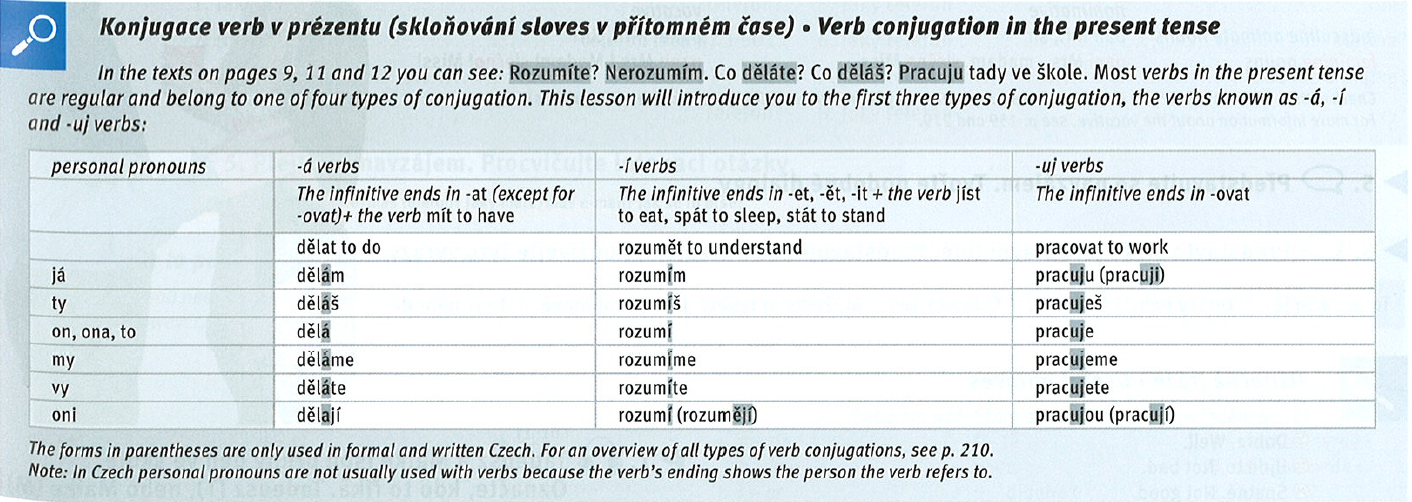 making present tense: step 2
Adding something to the stem
-at: děl + á + [personal ending]
-ět / it : rozum- vař- + í + [personal ending]
-ovat: stud- + uj + [personal ending]
making present tense: step 3/M
Applying personal endings
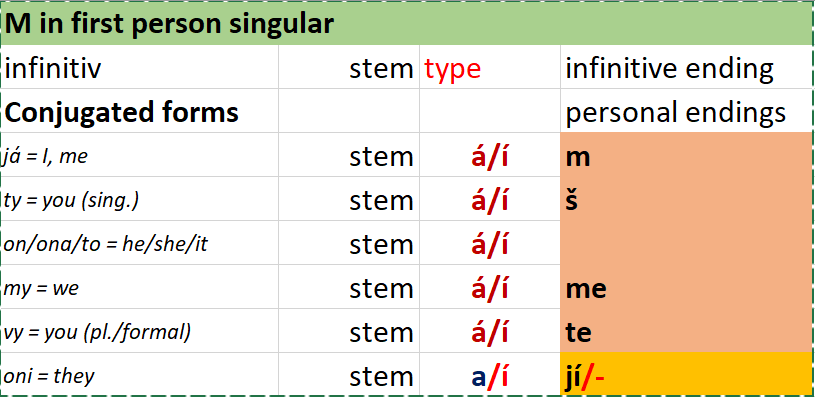 making present tense: step 3/U
Applying personal endings
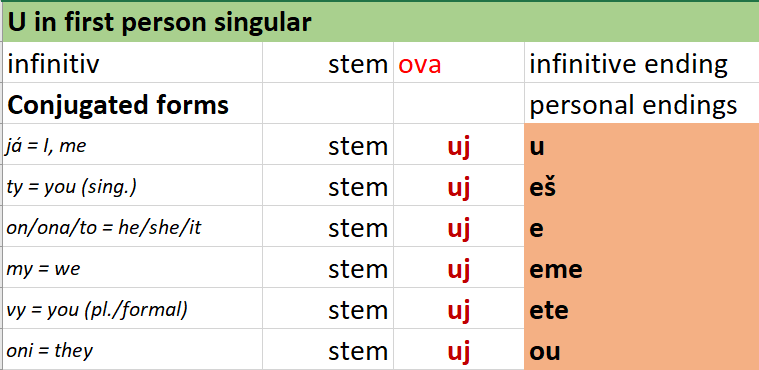 summary
find the infinitive
recognize the verb type
apply the personal endings
This works with any regular verb.
examples: observe
playing with verbs
how the stems are different for different verbs
how the stems remain the same through the whole conjugation
how the personal endings for each person are the same for different verbs
how the personal endings are different for each person
examples: Á verbs (M in the first person)
examples: Í verbs (M in the first person) 1
examples: Í verbs (M in the first person) 2
examples: Í verbs (M in the first person) 2
examples: OVAT verbs (U in the first person)
pronouns & verbs
needed in English, not that important in czech
já = I
ty = you (singular, informal)
on / ona / to = he/she/it is
my = we
vy = you (plural, or formal)
oni = they
when (not) to use pronouns
simply: do not use them; or use them 
using a pronouns = strong(er) emphasis on the subject

without pronouns: normal speaking

with pronouns
jsem student = I am a student
já jsem student = me (and not David, e. g.), I am a student
Děkuju za pozornost.
Thank you for your attention.